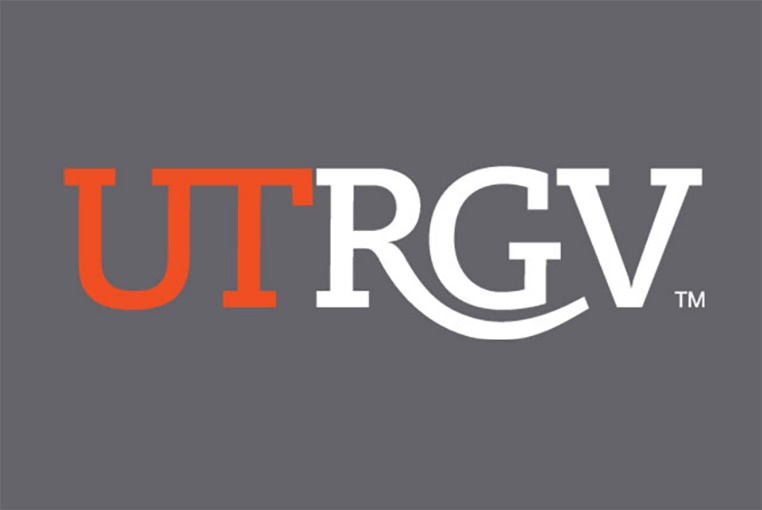 Assessing the potential effects of Global Change Drivers on Vector-Borne Diseases
Melissa Salinas  and Teresa Patricia Feria Arroyo
melissa.salinas01@utrgv.edu and teresa.feriaarroyo@utrgv.edu
The University of Texas Rio Grande Valley, Department of Biology, 1201 W University Drive Edinburg, TX 78539, USA
MATERIALS & METHODS
ABSTRACT
RESULTS CONTINUED
Global change drivers such as climate change, deforestation, urbanization, and increased trade and travel, are a cause for concern especially when combined with their potential impact on vector-borne diseases.
Vector-borne diseases are illnesses that are carried by vectors such as mosquitoes, ticks, fleas, and flies. Global change refers to the environmental changes that occur due to human activity.
In the Texas-Mexico transboundary region exists a political border dividing two countries where vector surveillance and management are different. 
Given this challenge, the objective of this project is to raise awareness and assess the impact of global change drivers on vector-borne diseases specifically to the Texas-Mexico Transboundary region. 
This was done through a literature review of literature pertinent to species interactions, global change, and vector-borne diseases in our study area.
We found that the distribution, seasonality, and prevalence of these vectors and  diseases are influenced by global change drivers such as climate factors, deforestation, and an increase in travel.
RESULTS
INTRODUCTION
What are vector-borne diseases?
Vector-borne diseases are illnesses caused by parasites, viruses and bacteria that are transmitted by vectors to humans and animals.
What are vectors?
Vectors are living organisms that can transmit infectious pathogens between humans, or from animals to humans. Some of these include blood sucking insects, ticks, mosquitoes, and many other organisms.






How do they transmit diseases?
Sometimes these vectors become infected from other animals or humans by taking a blood meal from them. Then, the virus, bacteria, or parasite can either cyclo-propagate, transovarial transmit, propagative transmission, or even mechanical transmit the disease.
DISCUSSION
Global Change Drivers can cause increased potential human vulnerability to vector-borne diseases. 
Climate Change causes ticks to be more spatially distributed.
Invasive species such as weeds, harbor a perfect habitat for vectors.
Deforestation causes increased surface water for agricultural uses here in the LRGV increasing flooding and increasing breeding grounds for mosquitos.
Increased travel has increased exposure and potential transfer of pathogens between both countries.
What can we do to bring awareness to vector borne diseases and global change issues?
Public Education
Local Government Awareness and Ordinances
Funding for Research on the Texas-Mexico Transboundary Region
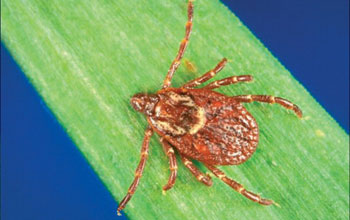 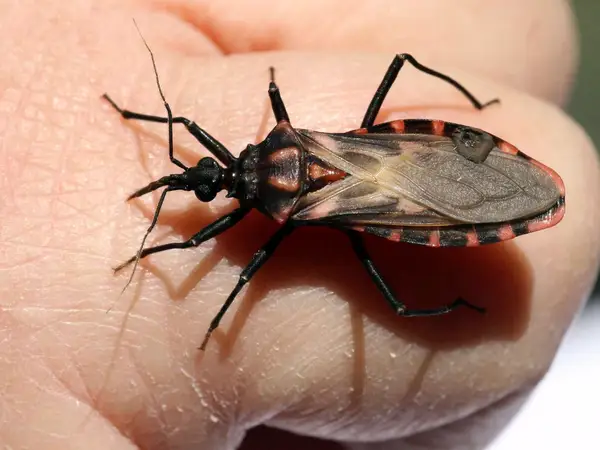 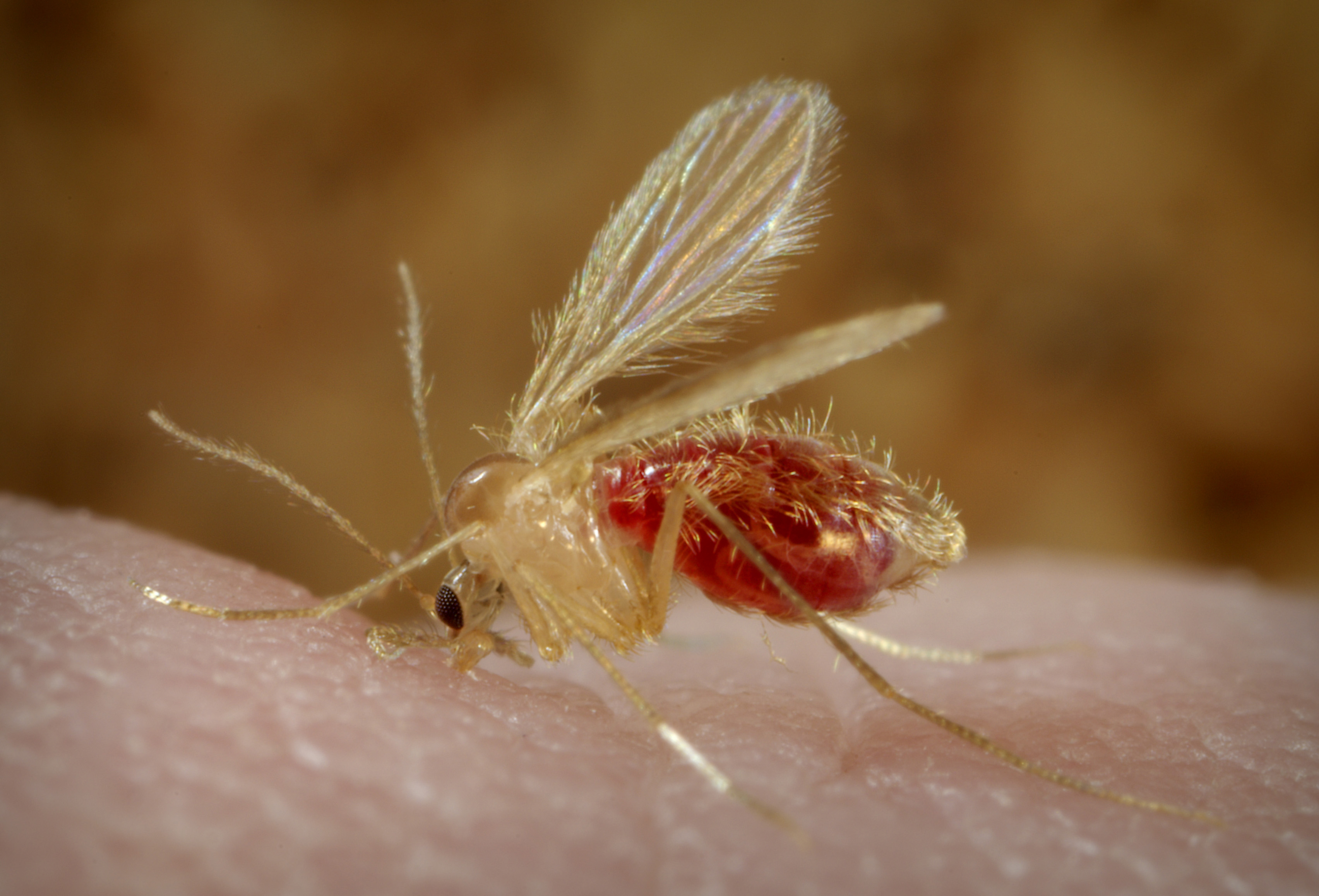 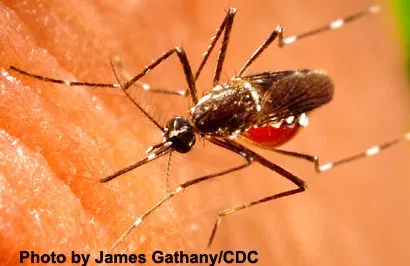 Fig 3.  Mosquito. Source: CDC/ Frank Collins
Fig 1.  Tick. Source: Beard et al 2016
Fig 2.  Mosquito. Source: CDC / James Gathany
Fig 4.  Kissing bug Source: Reuters / German Portar
REFERENCES
ALL REFERENCES ARE IN THE RESULTS TABLE
Beard, C., Eisen, R., Barker, C., Garofalo, J., Hahn, M., Hayden, M., … Schramm, P. (2016). Ch. 5: Vectorborne Diseases. The Impacts of Climate Change on Human Health in the United States: A Scientific Assessment. https://doi.org/10.7930/j0765c7v 
Esteve-Gassent, M. D., Leã³N, A. A. P. R. D., Romero-Salas, D., Feria-Arroyo, T. P., Patino, R., Castro-Arellano, I., … Estrada-Franco, J. G. (2014). Pathogenic Landscape of Transboundary Zoonotic Diseases in the Mexicoâ€“US Border Along the Rio Grande. Frontiers in Public Health, 2. https://doi.org/10.3389/fpubh.2014.00177 
Estrada-Peña, A., & Venzal, J. (2006). High-resolution predictive mapping for Boophilus annulatus and B. microplus (Acari: ixodidae) in Mexico and Southern Texas. Veterinary Parasitology,142(3-4),350–358. https://doi.org/10.1016/j.vetpar.2006.07.003 





Feria-Arroyo, T. P., Castro-Arellano, I., Gordillo-Perez, G., Cavazos, A. L., Vargas-Sandoval, M., Grover, A., … Esteve-Gassent, M. D. (2014). Implications of climate change on the distribution of the tick vector Ixodes scapularis and risk for Lyme disease in the Texas-Mexico transboundary region. Parasites & Vectors, 7(1), 199. https://doi.org/10.1186/1756-3305-7-199 
Feria-Arroyo, Teresa Patricia; Aguilar, Consuelo; and Oraby, Tamer, "A tale of two cities: Aedes Mosquito surveillance across the Texas-Mexico Border" (2020). Biology Faculty Publications and Presentations. 20. https://scholarworks.utrgv.edu/bio_fac/20 
Garcia, M. N., O’Day, S., Fisher-Hoch, S., Gorchakov, R., Patino, R., Arroyo, T. P. F., … Murray, K. O. (2016). One Health Interactions of Chagas Disease Vectors, Canid Hosts, and Human Residents along the Texas-Mexico Border. PLOS Neglected Tropical Diseases, 10(11). https://doi.org/10.1371/journal.pntd.0005074
Why are they important? How do they affect us?
They are important especially in the Texas-Mexico Transboundary region because there is a border that divides two countries, but this does not stop the vectors from distribution. They affect us because they cause illness and even economical impact.
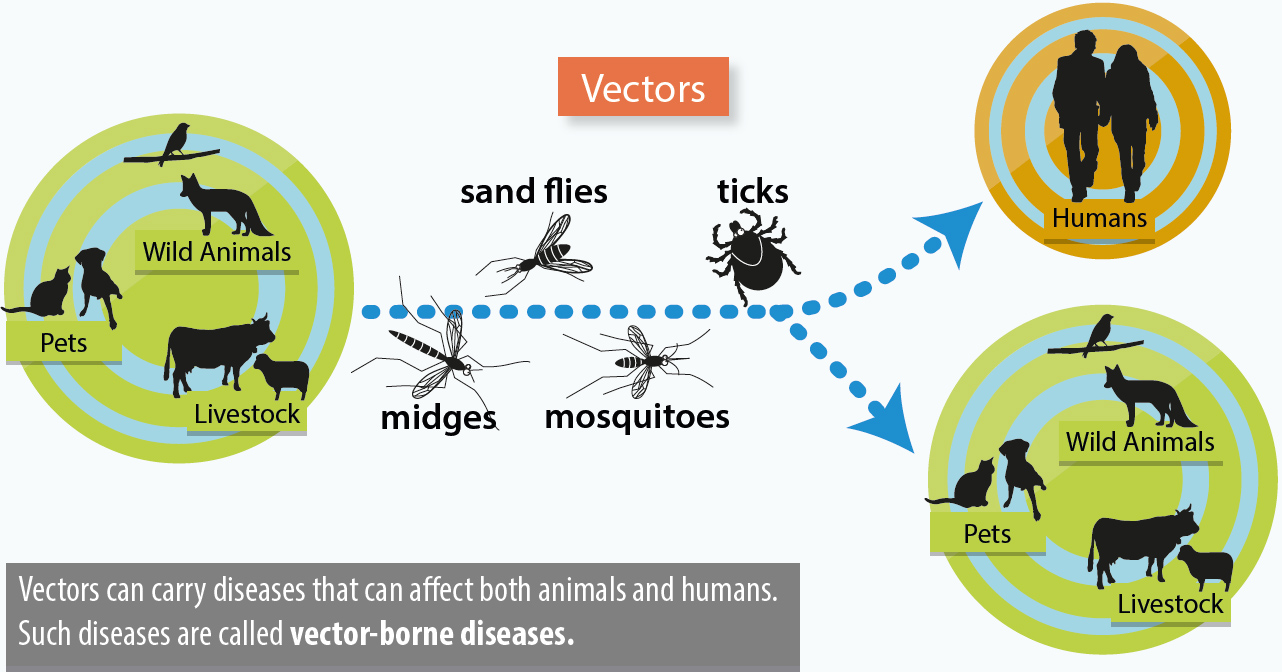 Fig 5. General transmission cycle between vectors, animals, and humans. Source: CDC website
ACKNOWLEDGEMENTS
OBJECTIVES
First of all, I would like to thank Dr. Feria for the support through this project and opportunity for allowing me to conduct independent research. I would also like to thank everyone is Dr. Feria’s lab  and class especially Victoria Cantu, Gisel Garza, Chelsey Faris, Katherine Alvarez, Yoselin Martinez, Victoria Cantu, Consuelo Aguilar, and Elizabeth Gonzalez, for helping me review and edit as well as welcoming me as part of their team. Thank you to all the authors that focused on the Texas-Mexico Transboundary region, especially Dr. Feria.
The purpose of this peer-review is to bring awareness to the Transboundary Region of Texas and Mexico. There is information and maps lacking in this area regarding vector-borne diseases and how global change can affect them. Global change drivers are a cause for concern especially in a region that is divided by a border where surveillance efforts are different.